ATIVIDADES COM FOCO NO ACOMPANHAMENTO DAS APRENDIZAGENS
Atividade de Geografia – 7º Ano
Biodiversidade brasileira

HABILIDADE:

(EF07GE11) Caracterizar dinâmicas dos componentes físico-naturais no território nacional,
bem como sua distribuição e biodiversidade (Florestas Tropicais, Cerrados, Caatingas, Campos Sulinos e Matas de Araucária).
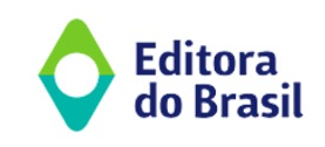 Atividade de Geografia – 7º Ano
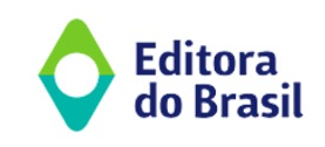 Atividade de Geografia – 7º Ano
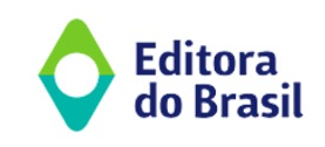 Atividade de Geografia – 7º Ano
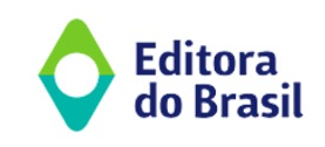